Velkommen til storsamling
Jesus sier: Følg meg!
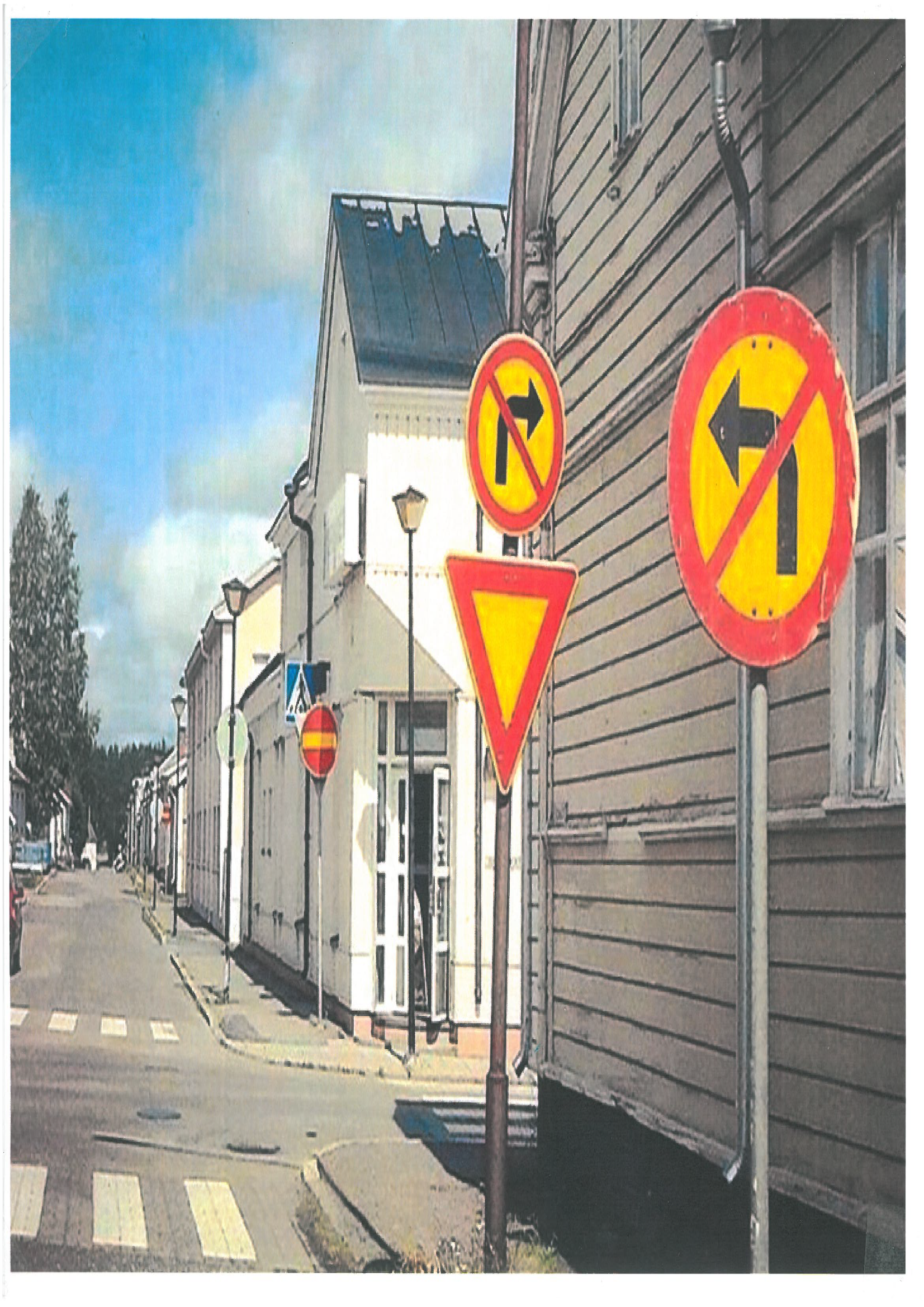 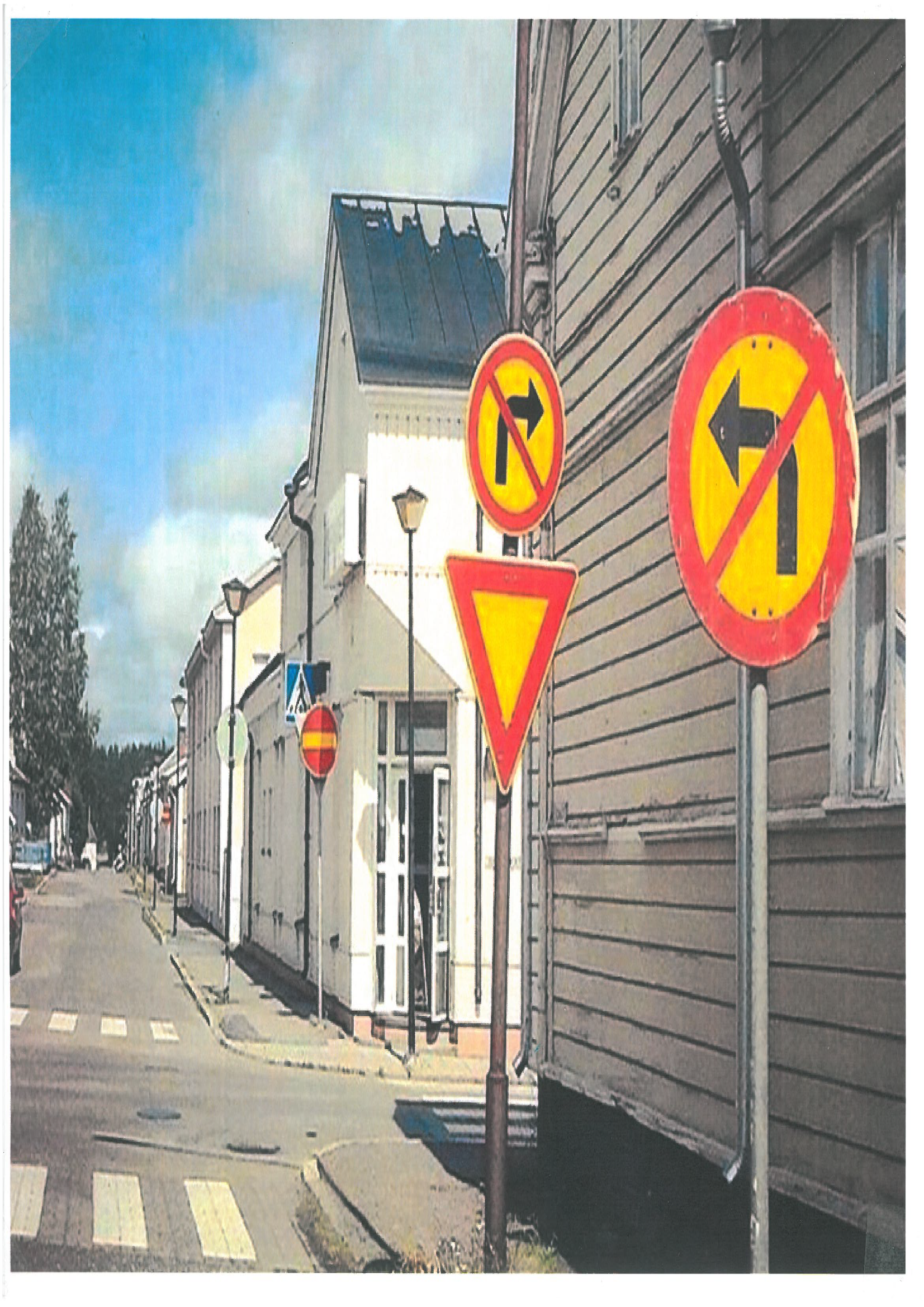 [Speaker Notes: Det kan være vanskelig å finne den rette veien.
Hvordan kan vi hjelpe hverandre til det?
Bibel, bønn og fellesskap.]
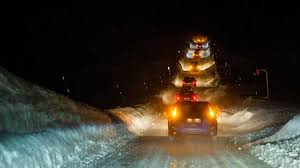 [Speaker Notes: Følge etter noen andre som skal samme sted.]
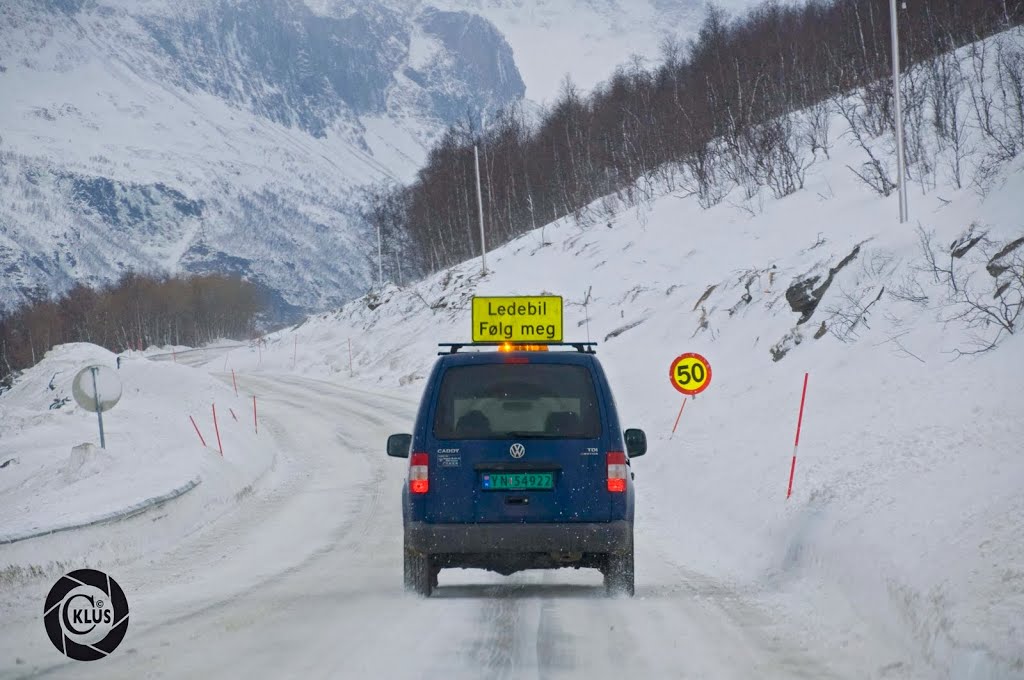 [Speaker Notes: Jesus er vårt forbilde og viser oss veien til Gud.]
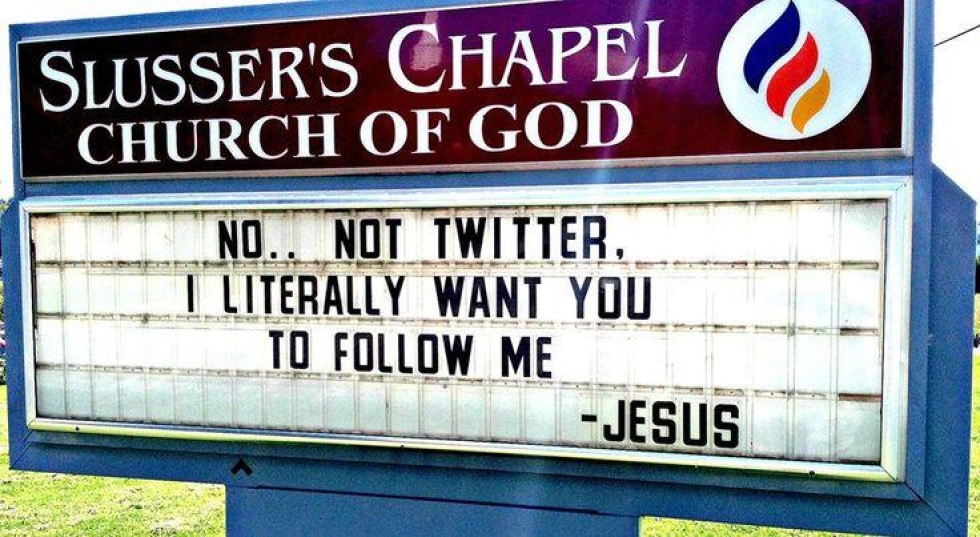 [Speaker Notes: Dra parallell til sosiale medier og begrepet «å følge noen».]
De første disiplene 
En gang han gikk langs Galileasjøen, fikk han se Simon og Andreas, de var brødre. De holdt på å kaste not i sjøen, for de var fiskere.  Jesus sa til dem: «Kom og følg meg, så vil jeg gjøre dere til menneskefiskere!» Straks lot de garnet ligge og fulgte ham.
 
Markus 1: 16-18
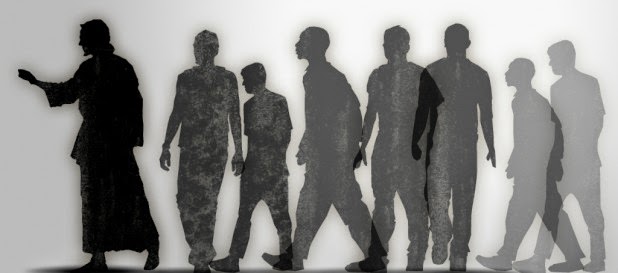 [Speaker Notes: Jesus sier: Følg meg!]